Emise dluhopisů a investičních certifikátů
Tomáš Kirner
Student doktorského studia na katedře obchodního práva prf muni
Spolupracující Advokát S allen & Overy 

právo Cenných papírů
6. Listopadu 2019
Okruhy
Dluhopisy

Kryté dluhopisy

Investiční certifikáty

Veřejná nabídka a prospekt
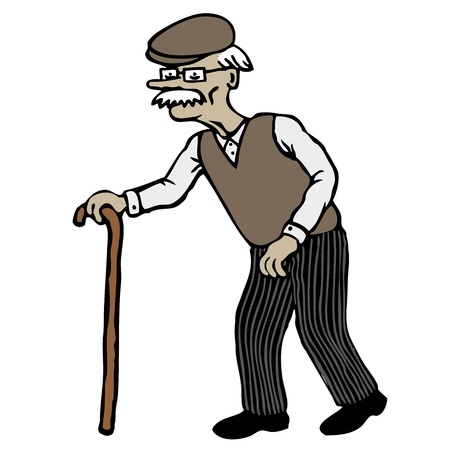 Emitent Mám rád ruletu bez licence, a.s.
IČ: 123987452vydává tento

Investiční certifikát „Já nebo ty“ č.

Nominální hodnota 5.000 Kč

vydaný na základě základního prospektu schváleného ČNB dne 31.3.2018 a konečných podmínek emise ze dne 18.12.2018.

Datum emise			Datum splatnosti
18.1.2019				18.1.2020
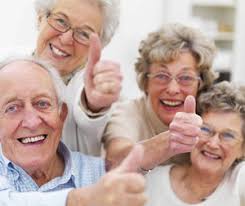 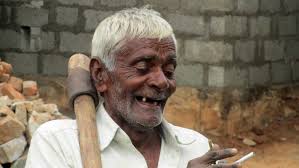 Dluhopisy
Právní úprava dluhopisů
Zákon č. 190/2004 Sb., o dluhopisech (ZoD), nařízení (EU) č. 575/2013 (CRR) 
Dluhopis = cenný papír nebo zaknihovaný cenný papír, s nímž je spojeno právo na splacení určité dlužné částky odpovídající jmenovité hodnotě jeho emitentem, a to najednou nebo postupně k určitému okamžiku, a popřípadě i další práva plynoucí ze zákona nebo z emisních podmínek dluhopisu
Na řad, účinky převodu nepřetržitá řada rubopisů, seznam vlastníků
Zastupitelnost
Kupón (právo a rozhodný den)
Další CP mohou plnit stejnou funkci, ale nejsou přímo podřízeny ZoD – např. směnka či investiční certifikát
Vlastnosti dluhopisů
Změna emisních podmínek
Nezbytný souhlas schůze vlastníků dluhopisů, ledaže
změna je přímo vyvolaná změnou právní úpravy,
změna se netýká postavení nebo zájmů vlastníků dluhopisů, nebo
žádné vydané dluhopisy nevlastní osoby různé od emitenta.

Pokud k ní dojde před nabytím vlastnictví, investor má právo odstoupit od smlouvy o koupi do 5 pracovních dnů od oznámení změny.
Pochybnosti o zvláštních právech v EP
Soud na návrh vlastníka
je-li to zřejmé z okolností, rozhodne o právu, které nejlépe odpovídá vůli v EP
není-li (a) možné, rozhodne o tom, že právo s dluhopisem spojeno není.

V druhé situaci může vlastník dluhopisu požadovat do 1m ode dne, kdy emitent rozhodnutí soudu zpřístupnil, aby od něj emitent dluhopis za přiměřenou cenu koupil, ledaže byla okolnost zřejmá při získání dluhopisu.

Emitent pak musí do 15 PD koupit dluhopis zpět, jinak nahradí vzniklou újmu.
Rozhodování o charakteru emise dluhopisů
Množství poptávaných prostředků
Typ korporace a skupiny emitenta
Doba splatnosti
Potřeba získat rating či nikoliv (investment grade vs. high-yield)
Veřejná nebo neveřejná nabídka
Zájem k přijetí k obchodování na regulovaném trhu
Úprava emise
Sběrný dluhopis
Listinný dluhopis představující souhrn jednotlivých dluhopisů vydaných v jedné emisi

Jeden pro jednu emisi

Je společným vlastnictvím vlastníků podílů na sběrném dluhopisu ve výši jejich podílů X neuplatní se ustanovení OZ o spoluvlastnictví.

Imobilizován a evidován o osoby vedoucí seznam vlastníků podílů (Samostatná evidence CP)
Osoba vedoucí evidenci má povinnosti ve vztahu k vlastníkům (výpis o výši o jejich podílů) i emitentovi (výpis ze seznamu vlastníků)
Dluhopisový program
Doplněk dluhopisového programu
Vytváří se pro každou emisi v rámci programu
Doplňuje konkrétní náležitostí nezbytné pro emisi
Může být použit pro změny v programu
Odkaz na program
Dluhopisový program 
Společné emisní podmínky (SEP) pro předem neurčený počet emisí dluhopisů 
Jednotlivé emise dluhopisů = samostatnými   emisemi (1 Sběrný dl.)
Emisní podmínky = dluhopisový program + doplněk
Osoby podílející se na emisi
Právníci emitenta a manažera emise
Aranžér / manažer emise
Agenti / 
Administrátor
EMITENT
Burza, vypořádací systém
ČNB
Účetní/auditoři
Investoři + SZ/trustee
Aranžér a manažeři emise
„Roadshow“
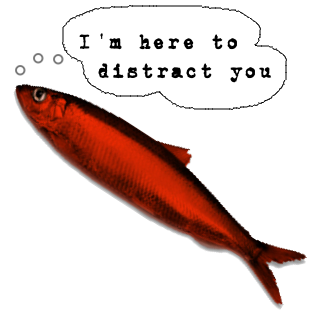 Základní program - po schválení má investor již většinu údajů aktuálních, ale ne vše.
Regulovaný trh
Regulovaný trh je trh s investičními nástroji
organizovaný organizátorem regulovaného trhu v souladu s povolením České národní banky, na kterém se obchoduje pravidelně a
který má stanovena pravidla pro přijímání investičních nástrojů k obchodování na regulovaném trhu, pravidla obchodování na regulovaném trhu a pravidla přístupu na regulovaný trh, která jsou v souladu se zákonem o podnikání na kapitálovém trhu.
Regulovaný trh Burzy cenných papírů Praha, a.s. (bez „START“) a RM-SYSTÉM
Má vlastní pravidla k obchodování dluhopisů - nutné plnit povinnosti k publikování prospektu, plnění finančních informací a aktualizování finančních výkazů
CDCP
S CDCP jedná aranžér/manažer emise nebo agent emitenta jednající na základě plné moci
Zástupci vlastníků dluhopisů
Trustee i Agent ustanoveni v příslušné dokumentaci emitentem
Společný zástupce vlastníků dluhopisů
JAK? 	Jmenován schůzí, nebo písemnou smlouvou mezi emitentem a SZ nejpozději k datu emise
CO?	Jedná vlastním jménem ve prospěch vlastníků dluhopisů 
PROČ?	Na SZ se hledí, jako by byl věřitelem každé pohledávky každého vlastníka dluhopisu
Práva
uplatňuje všechna práva spojená s dluhopisy
kontroluje plnění emisních podmínek emitentem
chrání zájmy vlastníků dluhopisů
vykonává veškerá práva agenta pro zajištění (ledaže je agentem pro zajištění ustanovena odlišná osoba)
zákonem stanovená:
Povinnosti
povinnost odborné péče
povinnost jednat kvalifikovaně, čestně, spravedlivě, a vždy v nejlepším zájmu vlastníků dluhopisů
Zvýšení kvality emise - zajištění
Typicky se provádí zajištěním výnosů z dluhopisů ve prospěch držitelů dluhopisů
Agent pro zajištění
Osoba agenta není omezena, pouze jeden ApZ na emisi
Zástavní právo ve prospěch třetích osob – zákonný konstrukt je de facto výjimka z obecné úpravy v OZ
Písemnou smlouvou  mezi emitentem a agentem pro zajištění
práva a povinnosti agenta pro zajištění
podmínky a postup při změně v osobě agenta pro zajištění
Informování investorů v EP nebo zveřejněním smlouvy s ApZ
Nová úprava řeší 3 okruhy potenciálních problémů:
zápis práv plynoucích ze zajištění do veřejného seznamu
výkon zajištění
postavení agenta pro zajištění v insolvenci
Role a jednání
Agent pro zajištění jedná vlastním jménem ve prospěch všech vlastníků dluhopisů a dalších oprávněných osob a vykonává práva:
věřitele
zástavního věřitele / jiného příjemce zajištění
Jedná v nejlepším zájmu vlastníků a je zavázán pokynem schůze
Jakékoli plnění získané ze zpeněžení nebo jiné realizace zástavy / předmětu zajištění:
náleží oprávněným osobám, a
považuje se za zákaznický majetek
Smluvní dokumentace
Další smlouvy

Specifika dluhopisového programu
Schůze vlastníků dluhopisů
Změny zásadní povahy
návrh změn emisních podmínek, ke kterému je třeba souhlasu schůze vlastníků 
ukončení činnosti agenta pro zajištění 
požadavek na změnu osoby agenta pro zajištění 
další situace stanovené v emisních podmínkách
Svolání schůze vlastníků dluhopisů
svolává emitent / agent pro zajištění / vlastník dluhopisu
Kryté dluhopisy
Co je krytý dluhopis?
Omezený okruh oprávněných emitentů
pouze banka se sídlem v ČR, které byla udělena ČNB bankovní licence
Nižší úvěrové riziko
vyšší krytí oproti standardním dluhopisům (tzv. dual recourse)
Způsobilé krycí portfolio
kvalitativní a kvantitativní kritéria
zákonné vs. smluvní požadavky (striktnější než zákonné)
Ochrana statutu krytého dluhopisu
§ 32a až § 32e, § 375 InsZ
Druhy krytých dluhopisů
hypoteční zástavní list, veřejnoprávní zástavní list, smíšený zástavní list
Strukturování krytých dluhopisů
Evidenčně oddělené jmění
Krytý blok Banka (Emitent)
Krycí portfolio
Dluhy kryté krycím portfoliem
Monitor krytého bloku
Pravidelná kontrola krycího portfolia
Prostředky z krytých dluhopisů
Kryté dluhopisy
Evidenčně oddělený majetek
Vlastníci krytých dluhopisu
Krycí aktiva
(pohledávky z hypoték, deriváty, …)
Hypoteční zástavní listy
“Krytí“
Rejstřík krycích aktiv
konstitutivní povaha zápisu do rejstříku 
povinný výmaz nezpůsobilých aktiv z rejstříku
výslovná ochrana zapsaných krycích aktiv před možnými nežádoucími dopady ustanovení insolvenčního zákona
pokud aktivum přestane být součástí krycího portfolia, tuto ochranu ztrácí
zákaz dispozic s věcmi zapsanými do rejstříku krycích aktiv
po jmenování nuceného správce již nelze zapsat nové majetkové hodnoty
Rejstřík krycích aktiv
Krytý blok
Oddělené jmění emitenta
Evidence krytých bloků
Seznamy dle § 32 odst. 3 ZoDluh jsou (vedené zvlášť pro každý krytý blok):
rejstřík krycích aktiv
evidence akcesorických aktiv 
evidence dluhů z krytých dluhopisů
evidence akcesorických dluhů
neveřejné seznamy chráněné bankovním tajemstvím
Vede emitent/nucený správce krytých bloků
Vyhláška ČNB o evidenci krytých bloků
stanoví náležitosti a způsob vedení evidence
Monitor krytého bloku
Nově výslovně upraveno zákonem (jako možnost)
Nezávislý kontrolor pověřený emitentem, jehož povinností je dohlížet na to, jak emitent plní povinnost dodržovat testy krycího portfolia (jedná v zájmu vlastníků HZL)
Dispozitivní úprava, tj. vztah čistě smluvní povahy (může, ALE nemusí být jmenován) 
povinnost odborné péče
Investiční certifikáty
Právní úprava Investičních certifikátů
§ 515 a § 525 OZ Inominátní CP/ ZCP, § 3 ZPKT
„Nevydal-li emitent cenný papír jako druh s náležitostmi zvlášť upravenými zákonem, musí listina určit alespoň odkazem na emisní podmínky právo, které je s cenným papírem spojeno, a údaj o emitentovi.“

Nejde o dluhopis, ale do emisních podmínek (EP) lze inkorporovat zákon o dluhopisech (§ 43 ZoD)

Charakterem IC je, že se s ním automaticky nepojí právo na splacení dlužné částky, ale výnos se odvíjí od podkladových aktiv

Tedy: https://www.youtube.com/watch?v=3hG4X5iTK8M
Právní úprava Investičních certifikátů
Inominátní cenný papír: (1) listina, (2) emitent, (3) P&Po vtěleny do EP
Certifikáty jsou finanční nástroje charakteristické velkým rozpětím způsobů výplat výnosů a schopností poskytnout investorovi vhodné finanční řešení pro jeho konkrétní investiční strategii.
Investiční certifikáty jsou finanční deriváty vtělené do cenného papíru. Tyto produkty vydávají finanční instituce, které na sebe berou povinnost vyplatit stanovenou částku nebo dodat podkladové aktivum podle emisních podmínek.
HZL a CDOs část 2. – https://www.youtube.com/watch?v=3hG4X5iTK8M
Příprava emise investičních certifikátů
(1) EP /
(2) SEP + konečné podmínky emise / (3) Informační materiál
Veřejná X neveřejná nabídka
Typ podkladového aktiva
Způsob a doba vypořádání
Pokud veřejná nabídka – třeba odlišit, jestli jde o derivátový nebo akciový CP (obsah prospektu)
Rizikové faktory na míru emise a podkladového aktiva (PA)
Ekonomický popis a charakter výpočtu výnosu (bonusy, dny ocenění, podíly, maxima/minima)
Listinný IC ve formě sběrného certifikátu X Zaknihovaný IC – CDCP + navazující evidence
Podkladová aktiva
Úpravy investičních certifikátů dle PA
Odráží „back-to-back“ strukturu obchodu (provázanost finančních trhů)

Reakce na tržní problémy (výpadek sponzora indexu), individuální ohrožení (štěpení akcie), právní problémy (znárodnění, daňová událost, protiprávnost)

Tržní standard jsou ISDA definice + požadavky emitenta → CÍL udržet přenos rizika

Řešení: úprava PA (změna podílů v koši), substituce (složky indexu, celého PA), ukončení IC a výplata tržní hodnoty stanovené Agentem pro výpočty
Agent pro výpočty
Veřejná nabídka a prospekt
Veřejná nabídka CP
= „sdělení osobám v jakékoli podobě a jakýmkoli způsobem, které uvádí dostatečné informace o podmínkách nabídky a cenných papírech, které jsou nabízeny, tak, aby byl investor schopen rozhodnout se o koupi nebo o upsání těchto cenných papírů…“
Musí být vypracován prospekt
Komunikace s ČNB a schválení prospektu
Typické je přednotifikační jednání (1+ měsíc podle obtížnosti a kvality dokumentace)
X ledaže se uplatní výjimka
Malé emise / private placement
Lze i bez banky / OCP, pokud existují předem domluvení investoři


Malá emise – pro start-upy jako alternativní investiční zdroj (Fundlift) – omezení nabídky na 1 mil EUR po dobu 12 měsíců ve všech ČS EU než se spustí povinnost uveřejnit prospekt v ČR
Výjimky dle nařízení o prospektu/PP
V případě, že je nabídka:
Určená výhradně kvalifikovaným investorům,
Určená omezenému okruhu osob, který ve státě EHP, kde je tato nabídka činěna, nedosahuje počtu 150, nepočítaje v to kvalifikované investory, 
Jestliže nejnižší možná investice pro jednoho investora je rovna nebo vyšší než 100.000 EUR, nebo 
Jejichž jmenovitá hodnota nebo cena za 1 kus se rovná alespoň částce 100.000 EUR

Bez ohledu na omezení nabídky, je PROSPEKT nutný při obchodování na burze/RT
Práce na prospektu
Práce na prospektu (+ rozšíření nabídky)
Základní prospekt investičních certifikátů
http://oam.cnb.cz/sipresextdad/SIPRESWEB.WEB_PROSPECTUS.PROSPECTUS_DETAIL?p_lang=cz&p_id=225
Děkuji za pozornost
Tomáš Kirner
378448
Zdroje:V této prezentaci byly použity obrázky z veřejně dostupných zdrojů. Jejich užití je pouze pro edukační účely.Na požádání Vás odkážu na příslušné odkazy.